CHÀO MỪNG

ANH CHỊ EM
TRONG TÌNH YÊU CỨU CHÚA JESUS

ĐẾN THAM DỰ BUỔI THỜ PHƯỢNG
(NGÀY 29-09-2024)
BÀI TÍN ĐIỀU CÁC SỨ ĐỒ

Tôi tin Đức Chúa Trời Toàn Năng, là Cha, là Đấng dựng nên trời đất, Tôi tin Giê-xu Christ, là Con độc sanh của Đức Chúa Trời và Chúa chúng ta:

Ngài được thai dựng bởi Thánh Linh, sanh bởi nữ đồng trinh Mary, chịu thương khó dưới tay Bôn-xơ Phi-lát, bị đóng đinh trên thập tự giá, chịu chết và chôn.

Ngài xuống âm phủ, đến ngày thứ ba, Ngài từ kẻ chết sống lại.
Ngài thăng thiên ngồi bên hữu Đức Chúa Trời Toàn Năng, là Cha.

Từ đó Ngài sẽ trở lại để xét đoán kẻ sống và kẻ chết.

Tôi tin Thánh Linh

Tôi tin Hội Thánh phổ thông, sự cảm thông của thánh đồ, sự tha tội, sự sống lại của thân thể và sự sống đời đời. A-men.
35Vì Ta đói, các con cho Ta ăn; Ta khát, các con cho Ta uống; Ta là khách lạ, các con tiếp rước Ta; 36Ta trần truồng, các con mặc cho Ta; Ta ốm đau, các con chăm sóc Ta; Ta bị tù, các con thăm viếng Ta.’


Ma-thi-ơ ( 25:35-36 )
HÃY ĐẾN VỚI NGÀI
Hãy đến với Ngài,muôn muôn người yêu Chúa.
Hãy hát tôn vinh,ca tụng danh Thánh.
Đưa tay cao lên,trong ngôi đền thờ thánh.
Hãy ngợi khen Chúa,Ngài là Vua của ta.
TRONG CHA
Trong Cha là sự sống con.
Trong Cha là sức mới con.
Trong Cha là niềm hy vọng, trong Chúa, hỡi Cha! (x2)
Con tôn vinh Cha bằng tất cả sức mình.
Con tôn vinh Cha bằng tất cả đời sống.
Với trọn cả tâm sức, với trọn cả đời sống.
Tất cả hy vọng con từ nơi Chúa!
Trong Chúa, hỡi Cha! Trong Chúa, hỡi Chúa!
Chỉ trong Cha!
HÁT LÊN NÀO VÌ LÒNG NÀY CÓ GIÊ-XU
Hát lên nào vì lòng này có Giê-xu.
Hát lên nào vì lòng này có Giê-xu.
Hát lên nào vì lòng này có Giê-xu.
Ha-le- lu-gia, kính khen Ngài.
Kính khen Ngài. A-men A-men (X6)
Ha-le-lu-gia, kính khen Ngài.
HÔ-SA-NA
1.
Hô-sa na! Hô-sa-na! Hô-sa-na!
Ca ngợi Vua hiển vinh
Hô-sa-na! Hô-sa-na! Hô-sa-na!
Ca ngợi Vua hiển vinh
Với tất cả tâm hồn con
Cất tiếng hát lên ngợi khen
Đấng Chủ Tể muôn loài đến muôn đời
Hô-sa-na danh Ngài trên từng trời
2.
Huy hoàng oai quyền
Hiển vinh thay Vua của các vua
Huy hoàng oai quyền
Hiển vinh thay Vua của các vua
Với tất cả tâm hồn con
Cất tiếng hát lên ngợi khen
Đấng Chủ Tể muôn loài đến muôn loài
Hô-sa-na danh Ngài trên từng trời
ĐẤNG SỐNG MUÔN ĐỜI
Này trũng bóng tối ấy, nằm ngăn cách giữa đây 
và ngàn ngọn núi lớn, con chẳng vượt được 
giữa trùng dương khiếp đảm, lòng con ngước mắt lên.
cầu khẩn Danh Ngài giữa đêm mịt mùng 
và màn đêm chấm dứt, ánh sáng soi nhân từ 
xoá hết bao đau buồn của tâm con.
 mọi sự đã đến lúc, đoạn kết đã xướng biên 
Jesus Christ - Đấng sống muôn đời
nào người có thể tưởng? nguồn ân điển lớn lao 
nào lòng có thể thấu? cứu ân diệu kì? 
Ngài là Chúa các Chúa, vì nhân thế xuống đây 
để gánh thay tội, cất ô nhục rồi
thập tự nơi Chúa chết, thứ tha bao tội tình 
Chúa của muôn Vua gọi tôi thuộc Ngài 
tụng ngợi Chúa Cứu Thế, thuộc về Chúa mãi thôi 
Jesus Christ, Đấng sống muôn đời.
Halelugia, ngợi Đấng đã tìm chuộc mua con 
Halelugia, sự chết chẳng còn buộc trên con
Chúa phá tan mọi xiềng xích ấy 
này sự cứu trong Danh của Ngài 
Jesus Christ,  Đấng sống muôn đời
ngày sự sáng đã  đến, từ nơi chỗ đóng niêm 
nọc sự chết đã hết, Chúa đã sống lại 
Ngài gầm vang tiếng thét, kìa sư tử Giu Đa 
Công bố ma quyền chẳng thể áp trên tôi
Giê Xu ơi! NGÀI ĐÃ ĐẮC THẮNG RỒI !
LỜI KHẨN NGUYỆN
Cha ơi, xin hãy lắng nghe.
Nhậm lời, vì con khốn cùng.
Bảo vệ hồn linh con.
Đời con hiến dâng Ngài đây.
Xin Cha yêu nghe tiếng.
Vì nhiều lần con khóc thầm.
Và dòng lệ tuôn rơi ngập trong đôi mắt nguyện cầu.
Giúp con theo Ngài và cho con gần bên Chúa.
Khiến tâm linh con được trắng trong luôn.
Hết tâm linh này thờ tôn chiêm ngưỡng Đấng Cha yêu thương, Vua Chủ Tể oai quyền.
Hãy hát ca mừng,
hãy hát ca mừng.
Lấy hết tâm hồn ca ngợi Thiên Chúa.
Hãy hát ca mừng,
hãy hát ca mừng.
Lấy hết tâm thần tôn thờ Ngài.
BÀI CA DÂNG HIẾN
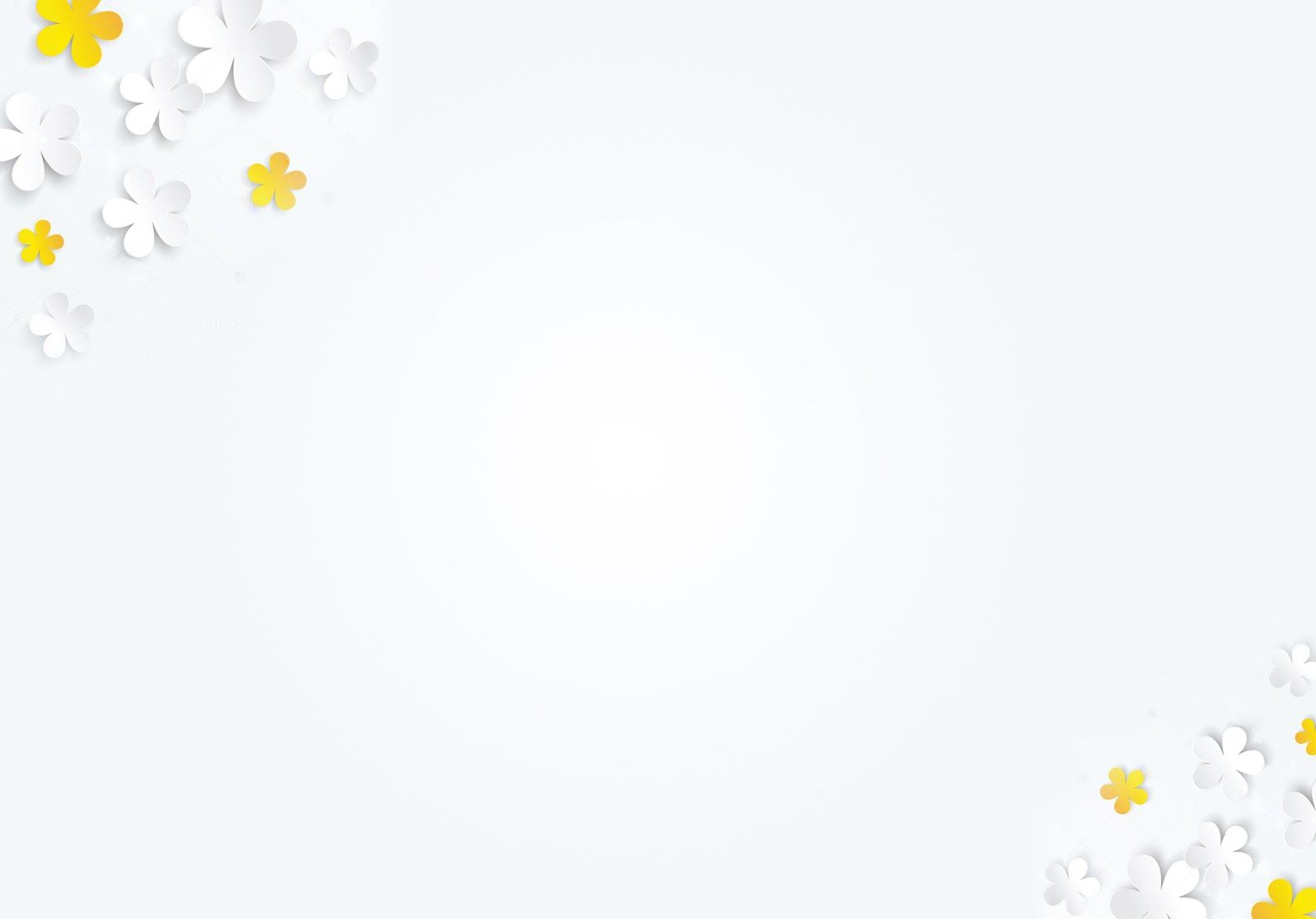 Lạy Cha xin hãy cho con được dâng hiến lên Ngài.
Khi Cha đã ban cho và con luôn nhớ ơn Cha.
Xin Cha thêm bội phần mọi điều con hiến dâng.
Lòng con ước mong dâng Ngài suốt cả đời con.
Khải Huyền ( 1:1-3 )
1
Sự mặc khải của Đức Chúa Jêsus Christ mà Đức Chúa Trời đã ban cho Ngài để bày tỏ cho các đầy tớ Ngài những việc sắp phải xảy đến. Ngài sai thiên sứ đến tỏ cho Giăng, đầy tớ Ngài,
2
là người đã làm chứng cho lời của Đức Chúa Trời và cho lời chứng của Đức Chúa Jêsus Christ, tức là tất cả những gì ông đã thấy.
3
Phước cho người đọc cùng những người nghe lời tiên tri nầy và vâng giữ những điều đã ghi chép trong đó, vì thì giờ đã gần rồi.